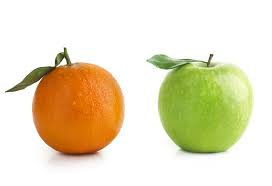 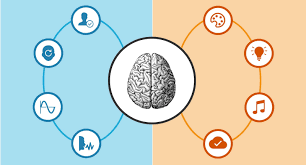 BW (loose paper):
think about your experiences comparing various things.  Where do you run into issues?  What would make your comparisons more effective?**trade a green book for a white one**
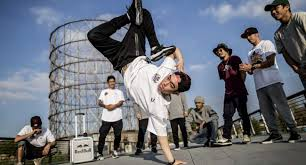 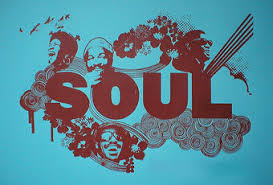 example and notes white book p. 120
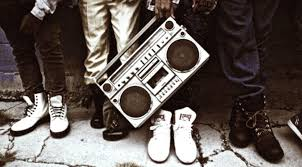 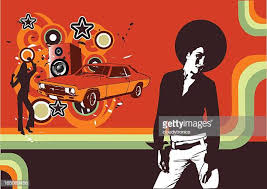 Pattern of organization: “all for one”
Point 1
Point 2
Point 3
TOPIC A
Point 1
Point 2
Point 3
TOPIC B
Pattern of organization: “point by point”
Point 1
Point 1
Point 2
Point 2
Point 3
Point 3
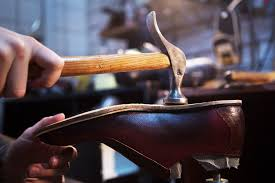 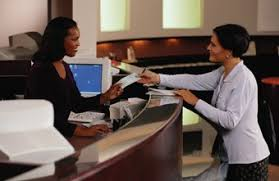 example and notes white book p. 124
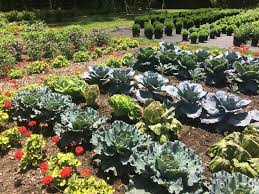 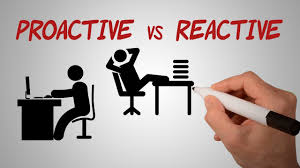 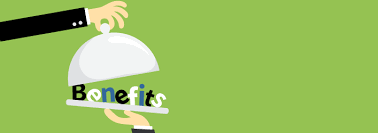 With your group,  take a look at practice 1-3
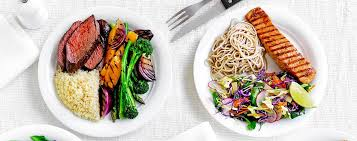